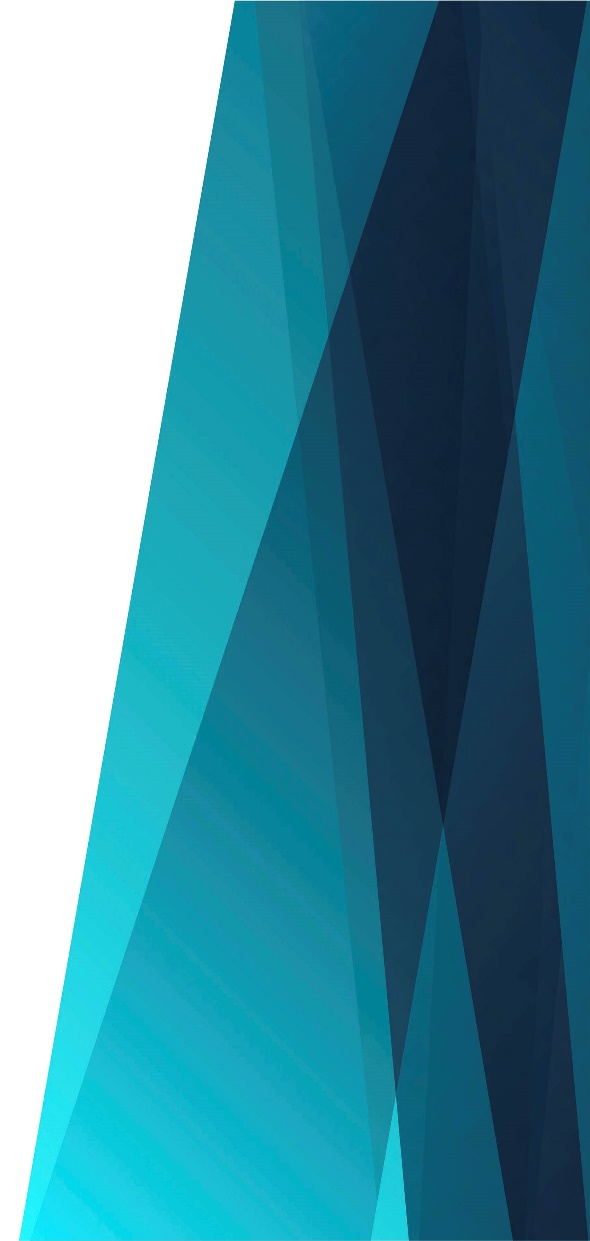 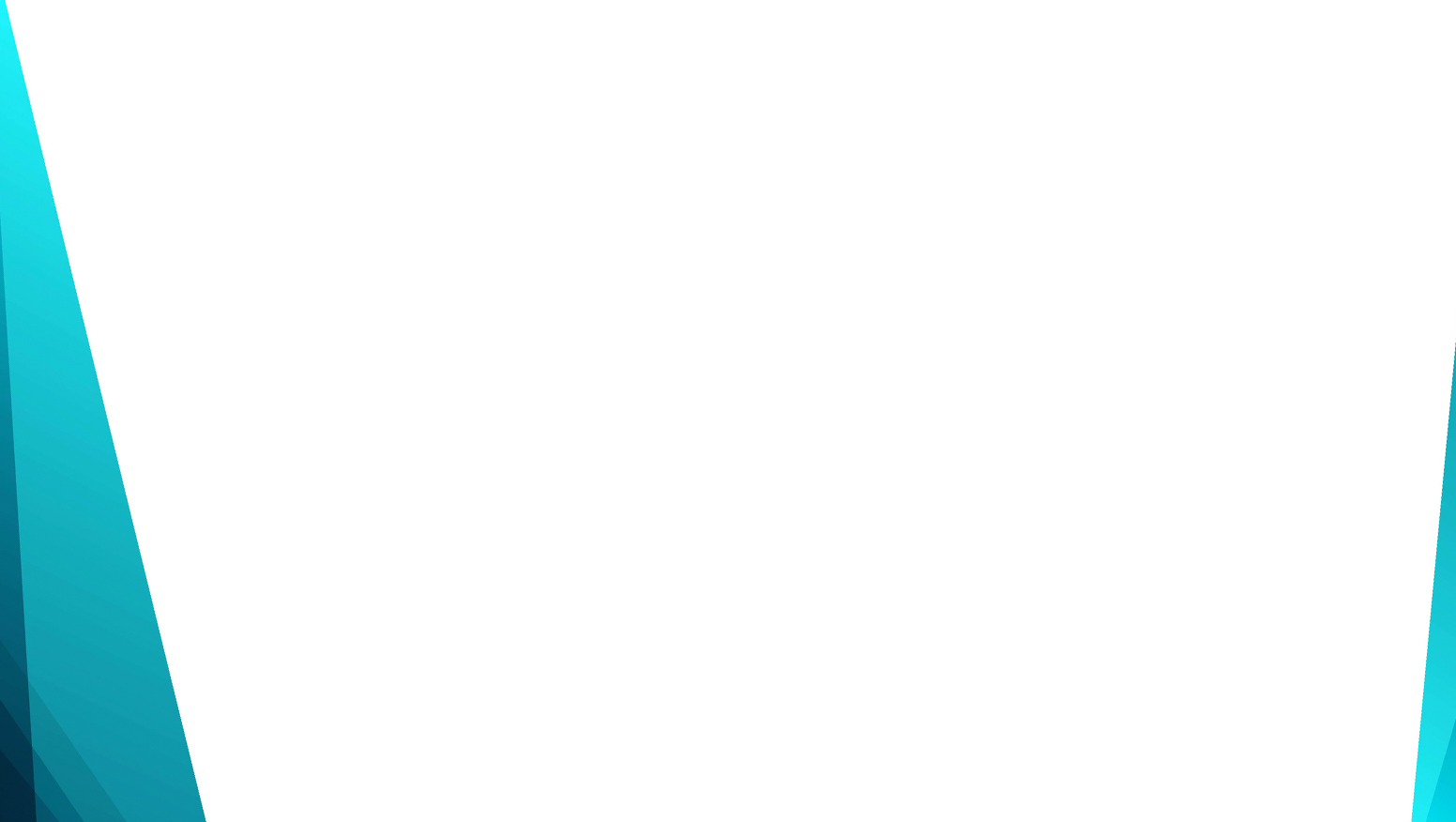 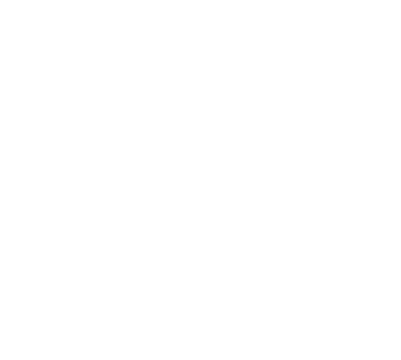 Иди и действуй
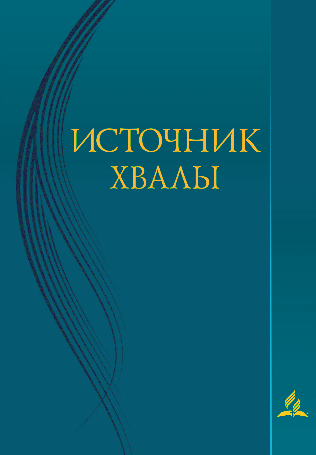 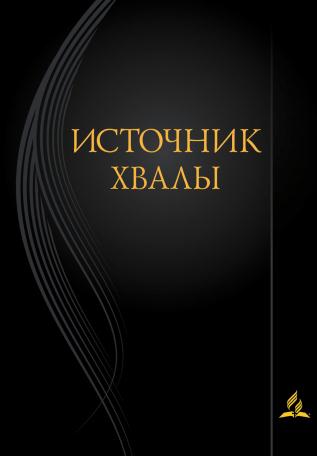 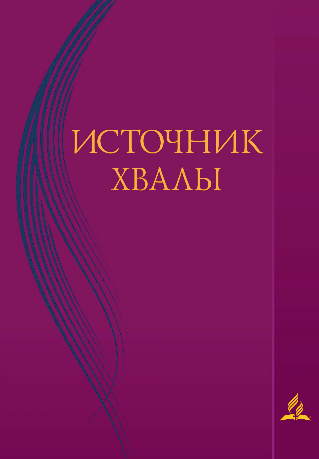 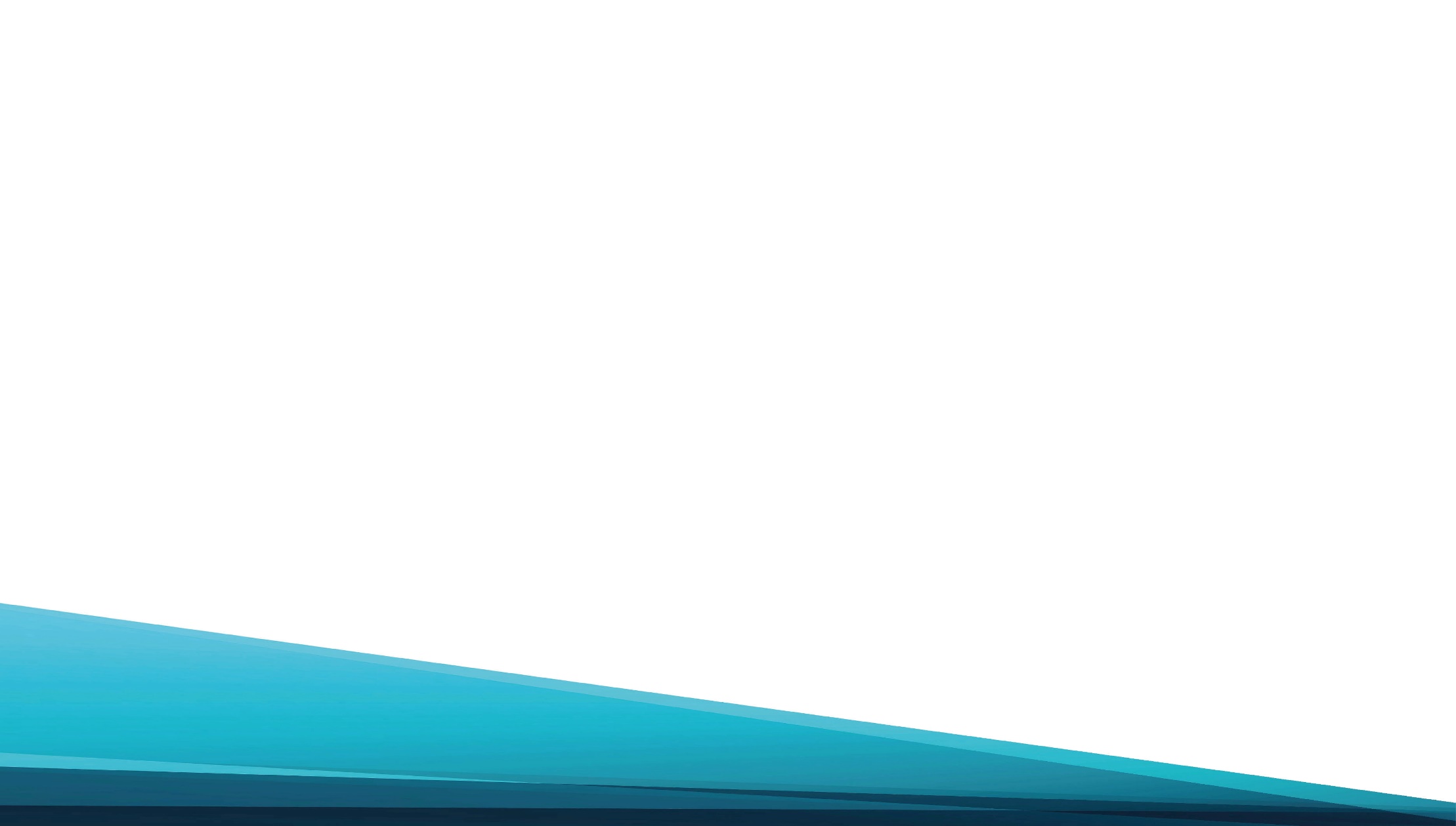 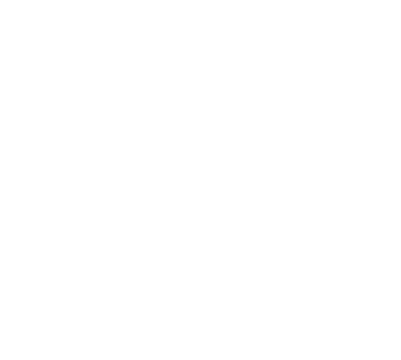 На поле нивы побелели,
И голос трубный нас зовёт.
Не промолчи, иди и действуй,И ты увидишь Духа плод.
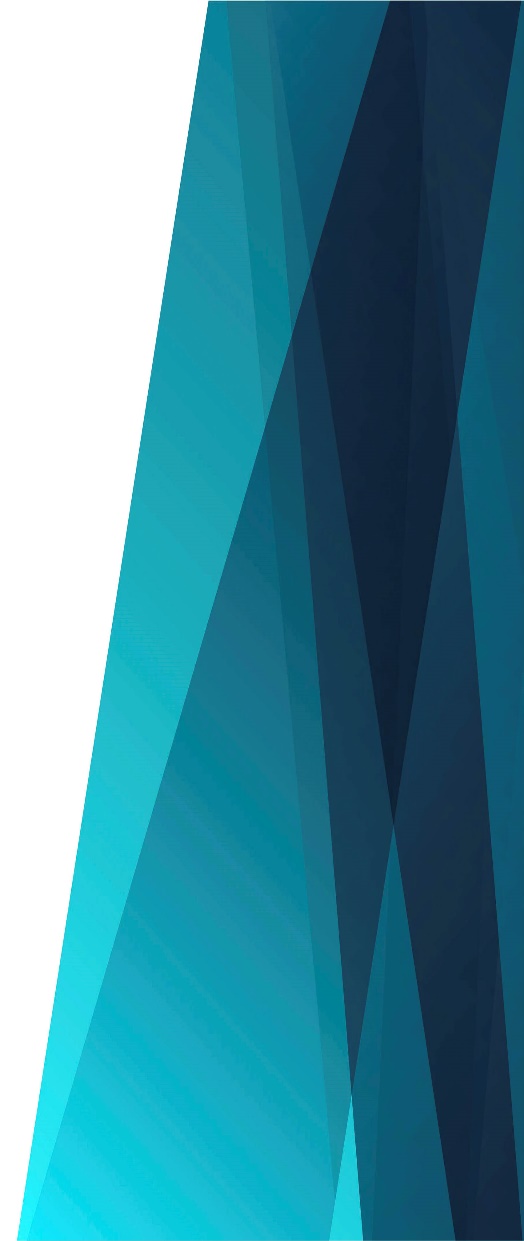 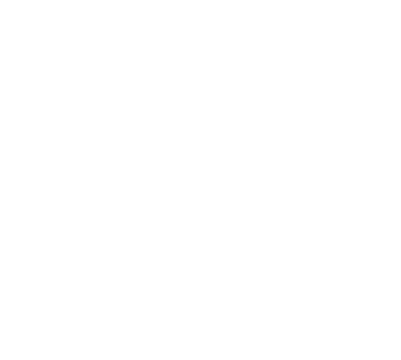 Припев: 

Смотри, учись, 
Молись и действуй,
Твоя награда так близка.
За Словом истины последуй – 
Нас ожидают небеса!
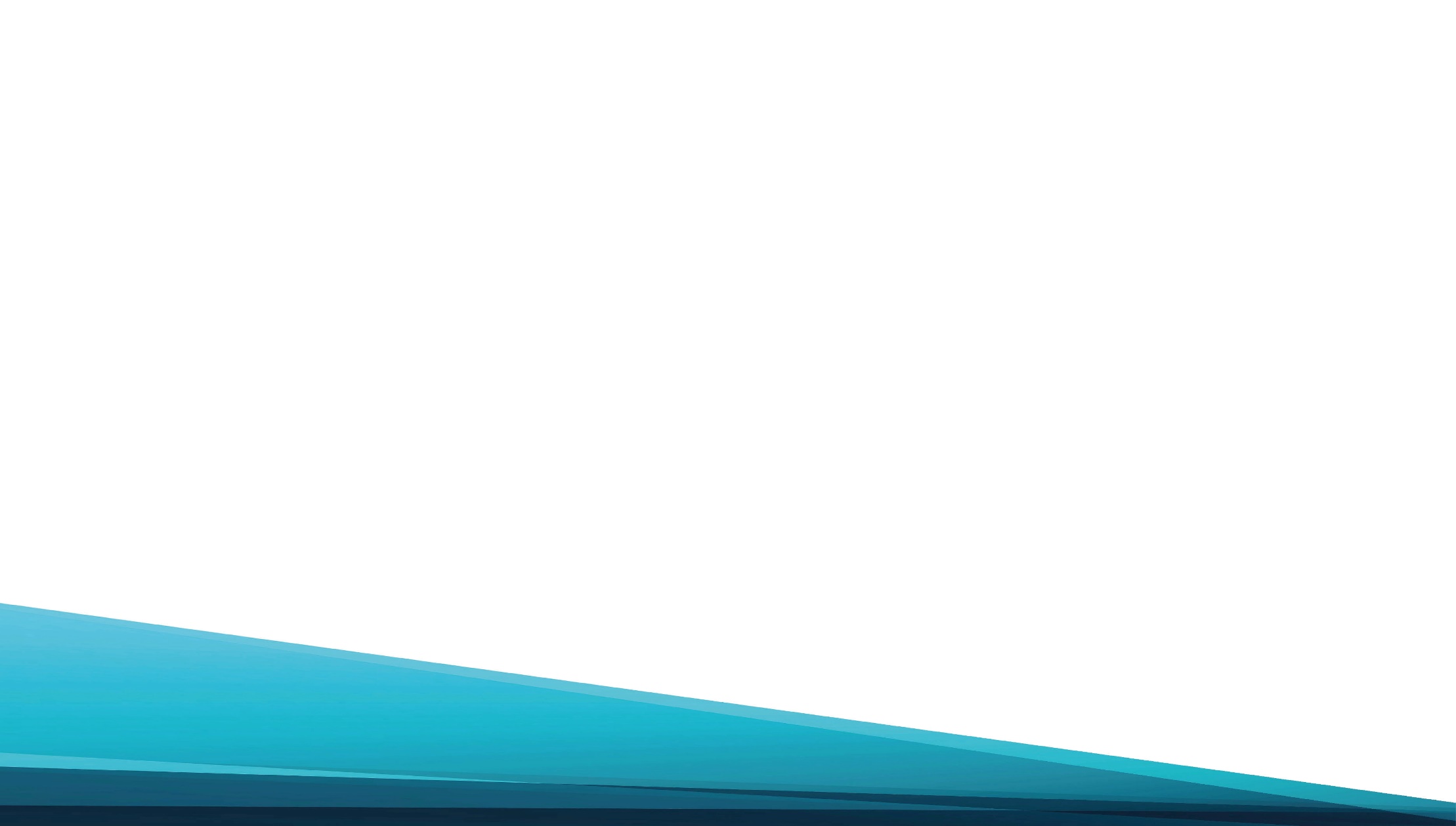 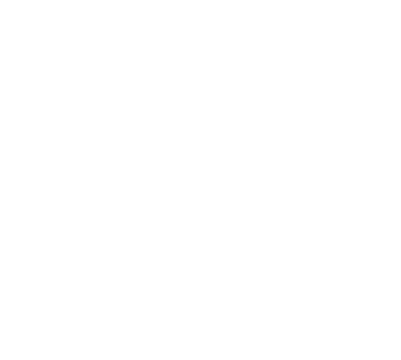 Теперь уж время ободриться
И миру весть спасения открыть
О том, что мы – Христова 					  колесница,
И в ней Господь,
				 Как Царь, стоит.
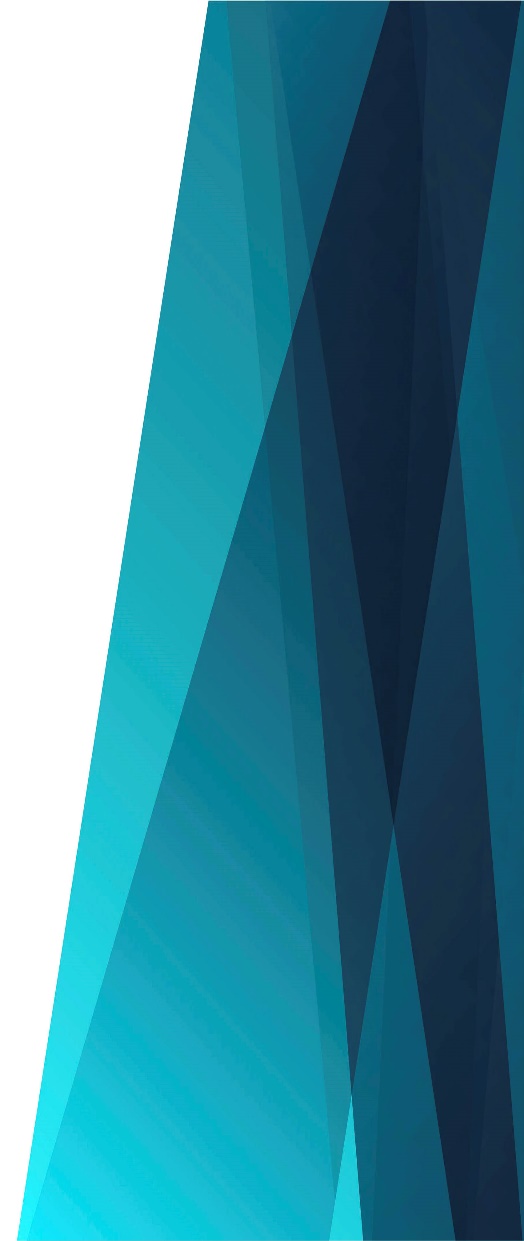 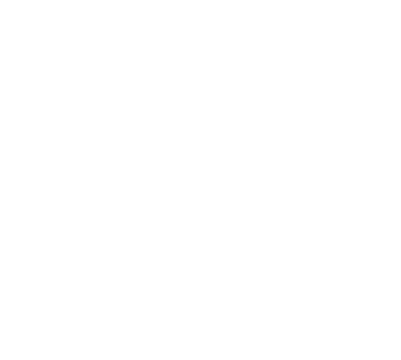 Припев: 
Смотри, учись, 
Молись и действуй,
Твоя награда так близка.
За Словом истины последуй – 
Нас ожидают, нас ожидают,
Нас ожидают небеса!